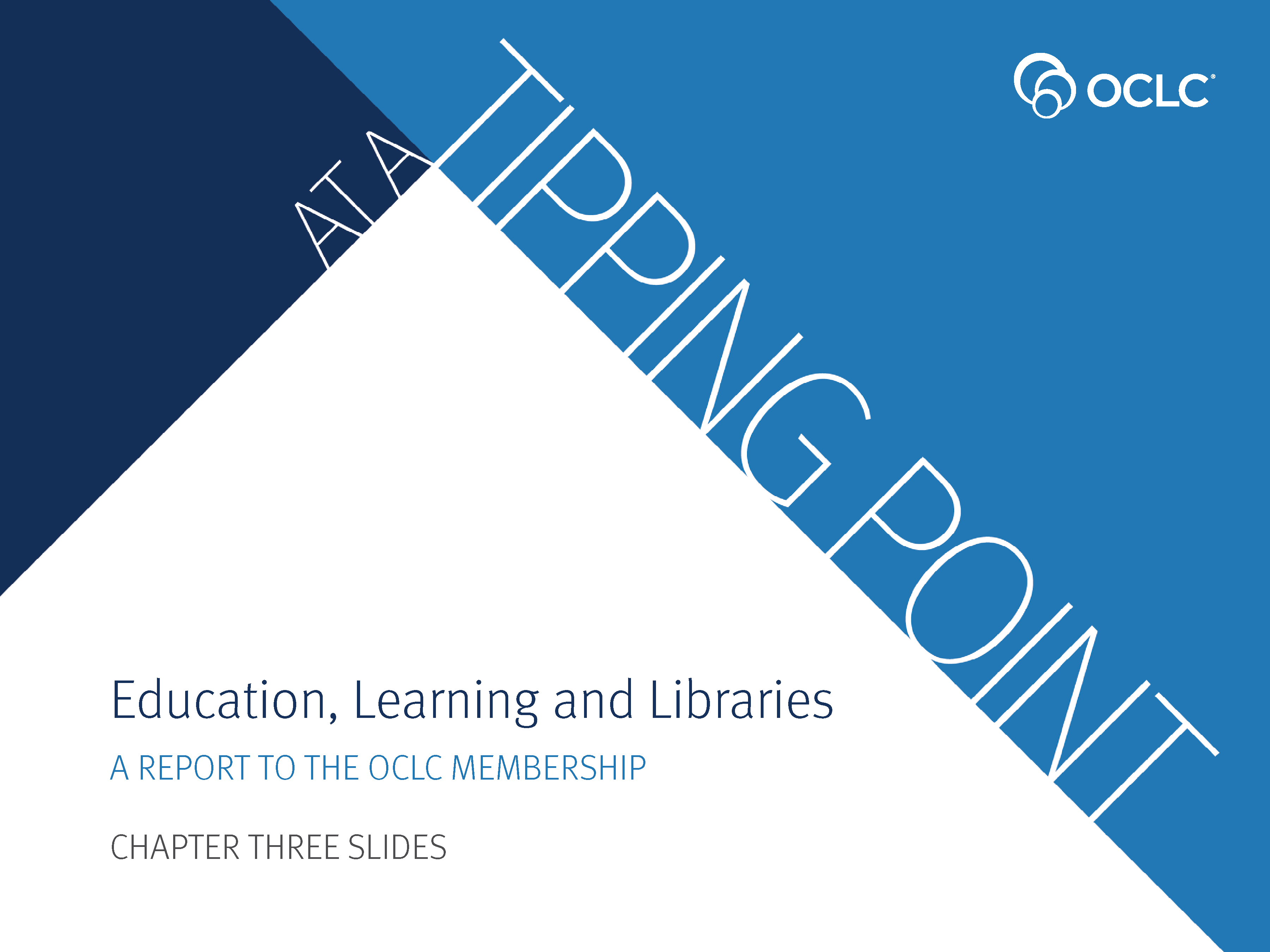 [Speaker Notes: At a Tipping Point: Education, Learning & Libraries (an accompanying slide deck)


In June 2014, OCLC published its latest membership report, At a Tipping Point: Education, Learning & Libraries. OCLC produced this slide deck, using artwork and text from the report, for librarians to use in your own presentations. You may use as many (or as few) of the slides in the deck as you wish; the slides themselves, however, are not editable.



ALL RIGHTS RESERVED. Graphics appearing in the report and excerpts of text from the report may be reproduced by library organizations and OCLC member libraries for their noncommercial use without the prior written permission of  OCLC, provided that such use is accompanied by clear and full attribution to OCLC (see format below) and proper acknowledgment of any works cited by OCLC in the graphics or excerpts used.  

Form of attribution to OCLC:  “OCLC, At a Tipping Point: Education, Learning and Libraries, 2014.”]
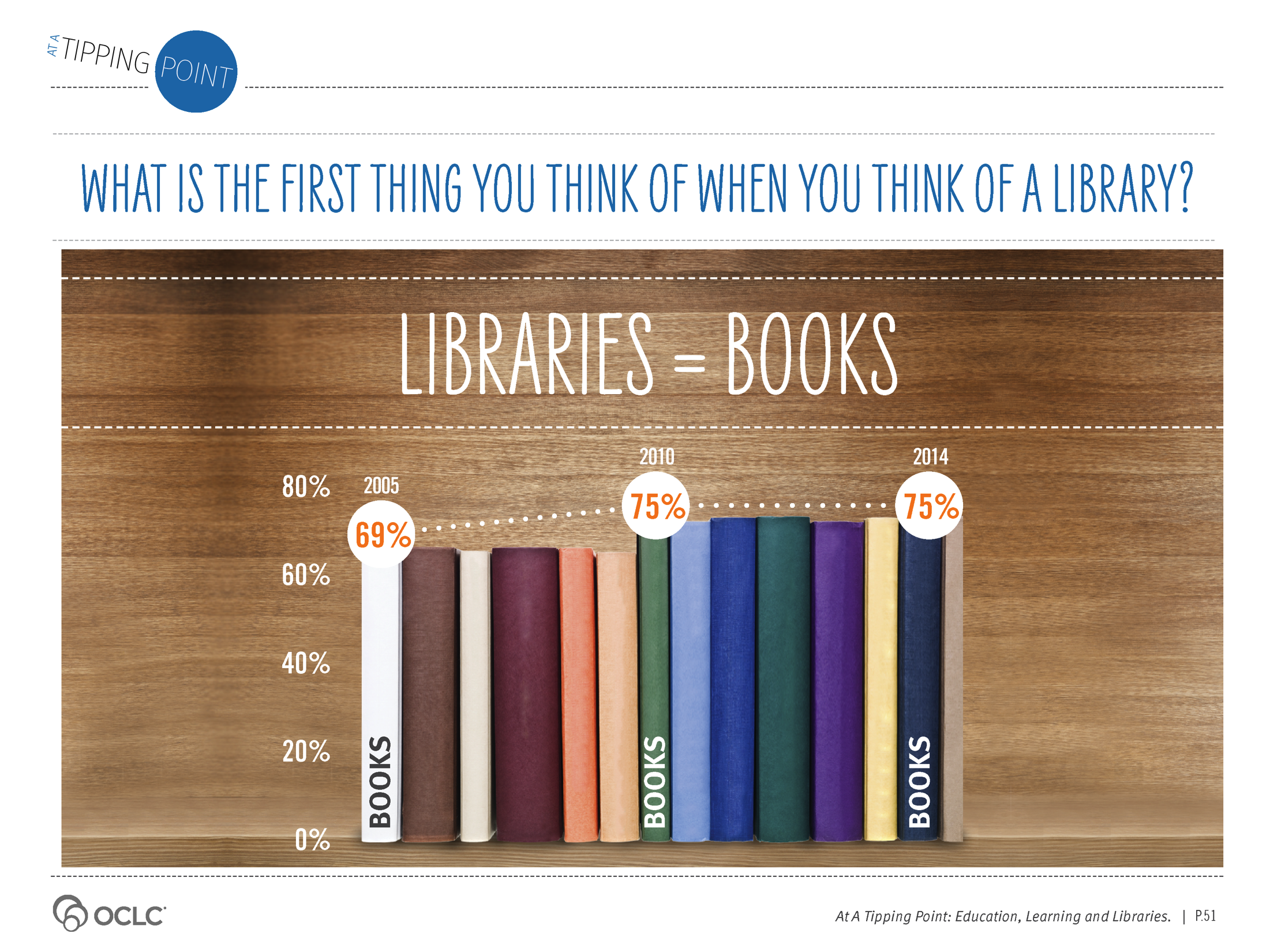 [Speaker Notes: Supporting Text From P.51

Our 2014 research tells us that the library brand remains firmly grounded as the “book” brand.  

In fact, from 2005 to 2014, the perception of the book brand has cemented. Sixty-nine percent (69%) of online users indicated that their first thought of a library was “books” in 2005, 75% in both 2010 and 2014. Even as most consumers have moved online for much of their information needs, they continue to strongly associate libraries with the physical— books and buildings.]
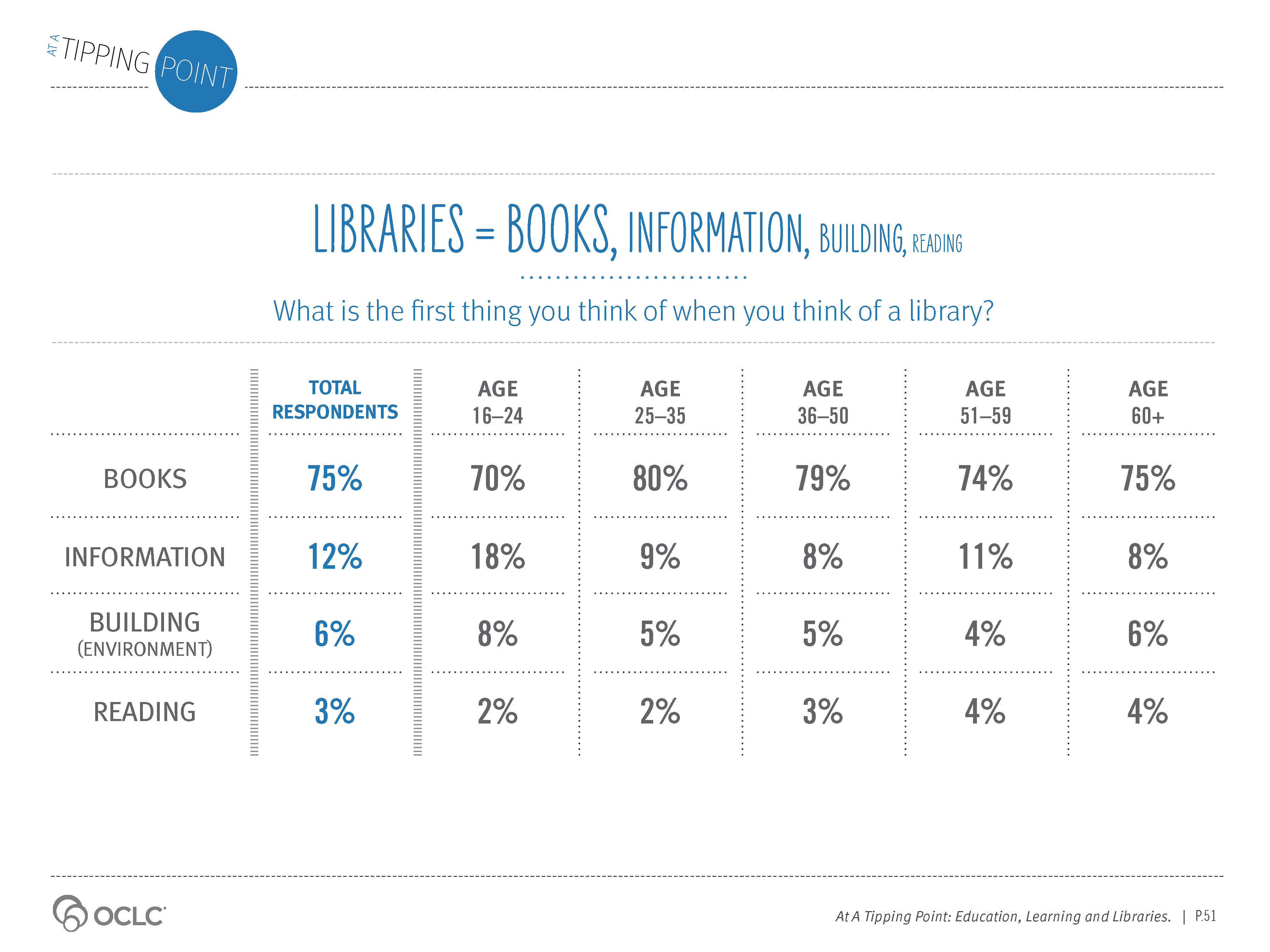 [Speaker Notes: Supporting Text From P.51

The more that the digital information landscape expands with alternatives to physical materials, the more solidified the library brand becomes as “books.” Even as academic and public libraries dramatically increased spending on electronic resources by 370% and 163%, respectively, from 2002 to 2012 (NCES/IMLS data, 2012), mindshare did not shift. The significant investment in electronic content and online services have not moved brand perceptions beyond the book.]
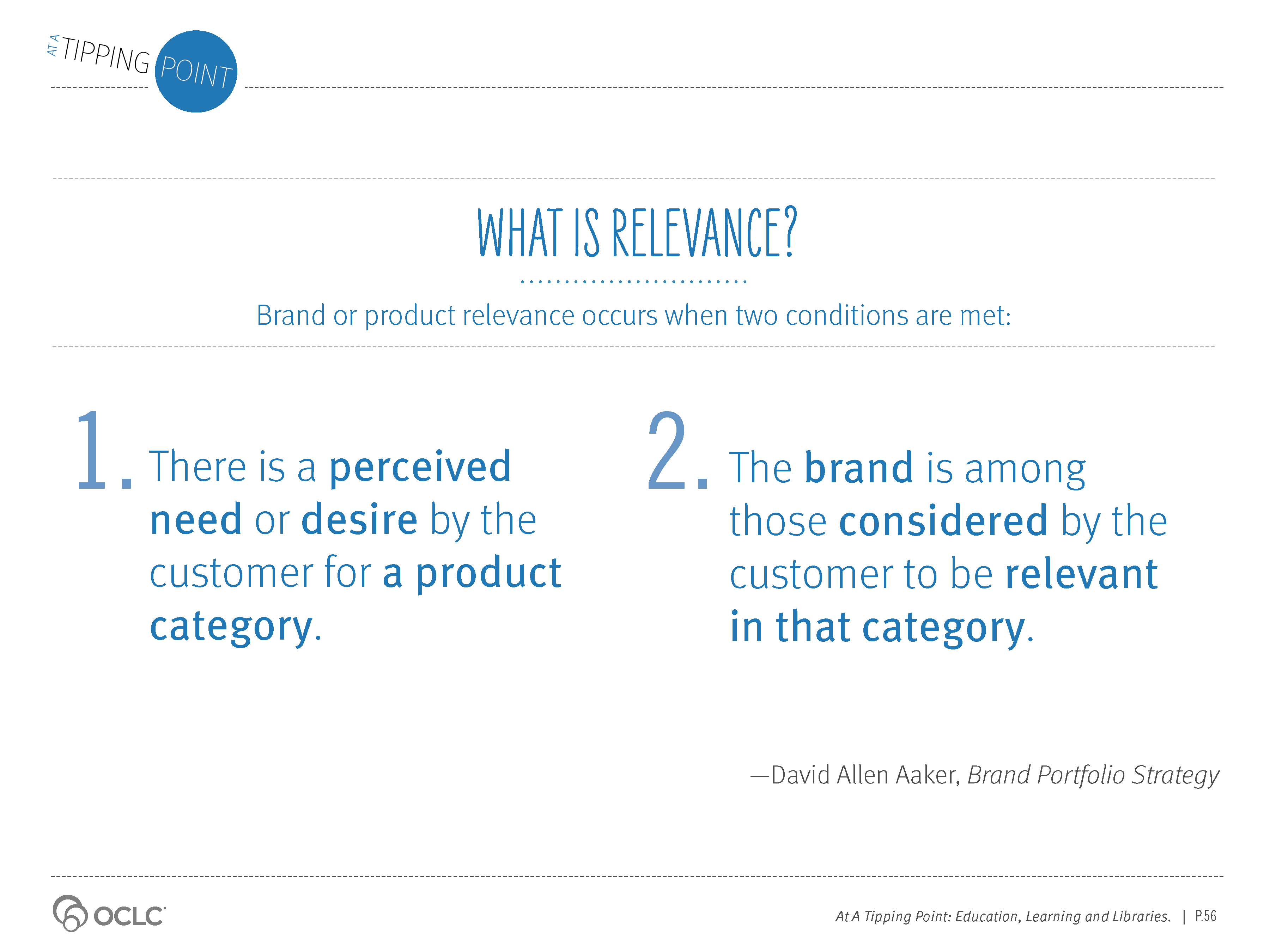 [Speaker Notes: Supporting Text From P.56

A strong, trusted, loved brand can falter, not because the brand has become weaker, but rather because the brand category has lost relevance. 

Even the strongest brands will falter if the product category (think books) with which the brand is associated is believed to be fading, or if that category is being augmented by another product category (think e-books). The brand loses relevance through no fault of its own, but rather by category association. It is not the strength or weakness of a brand’s offerings that decrease the perceived value of the brand. It is the perception of the need most associated with the brand.

This reality is impacting library relevance. While libraries continue to add electronic content and online services, library brand perception is not benefiting from this work. The library brand is too strongly associated with books, a category that both library users and non-users perceive to be less relevant with the rise of the Web, mobile information and e-books.

We clearly see evidence of a brand that is loved. In OCLC studies, as well as the recent Pew Research Center study, How Americans Value Public Libraries in Their Communities, libraries are a loved and trusted brand. Appreciation of libraries remains at the top of the charts (e.g., 80% say that books and media are very important services that public libraries offer). But the cues are there. In the same study, public libraries do not rate well in terms of relevancy. Over half (52%) say that people do not need public libraries as much as they used to (Zickhuhr et al., 2013). Love is steady, but relevancy is slipping and nostalgia is fading.

How do libraries remain both valued—and relevant? Aaker asserts that organizations often incorrectly assume that the only challenge for the brand is to win against other alternatives in their current category. Leaders must also evaluate the question, “What is the product category that I need to operate in today?”  Relevance in a changing landscape requires that an organization’s product attributes and perceived benefits are aimed at a category that the consumer sees as relevant.]